HIV Epidemiology in North Carolina2018
August 2019
Division of Public Health/Epidemiology Section/Communicable Disease Branch
HIV/STD/Hepatitis Surveillance Unit
[Speaker Notes: I have no disclosures]
Where to find HIV/STD Information?
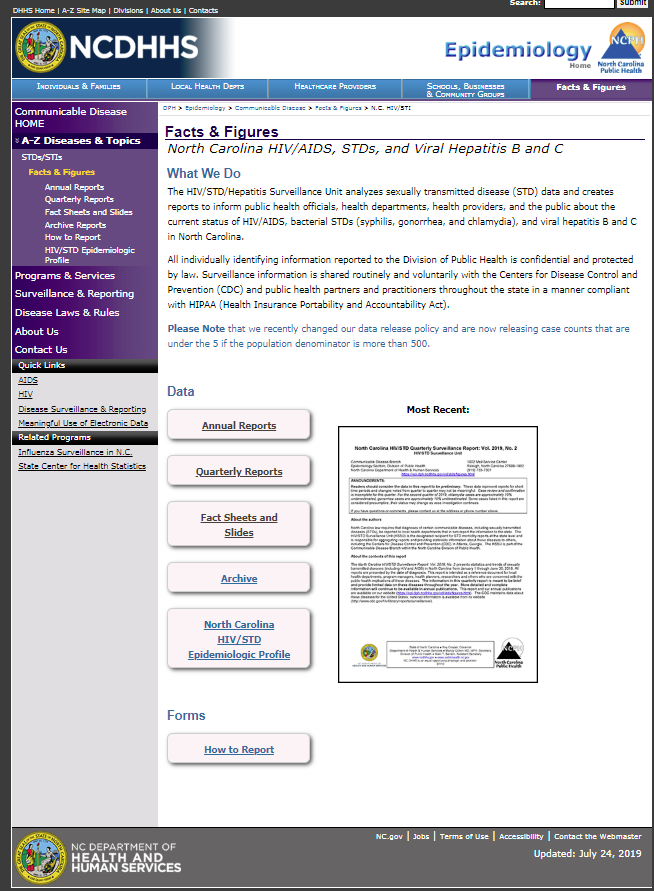 http://epi.publichealth.nc.gov/cd/stds/figures.html
2
[Speaker Notes: Add something about the slide sets being available]
North Carolina HIV Infection Ratesby Year of Diagnosis, 2000-2018
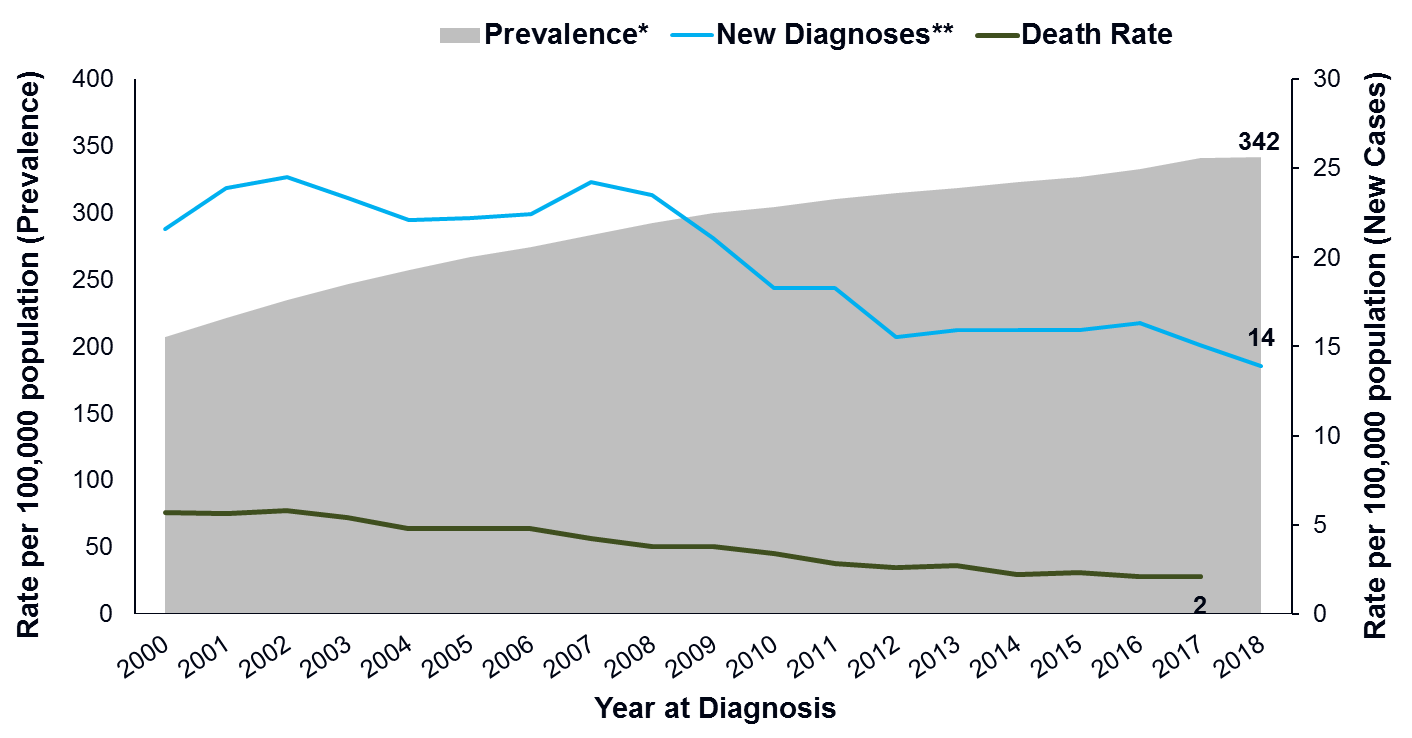 *Based on most recent address in eHARS as of December 31 of the given year. 
**New cases are only among adults and adolescents (13 years and older). 
Data Source: enhanced HIV/AIDS Reporting System (eHARS) (data as of June 26, 2019) and North Carolina Vital Statistics, Volume 2: Leading Causes of Death 2000-2017.
3
Age Distribution of People Diagnosed with HIV and Living in NC*in 2018
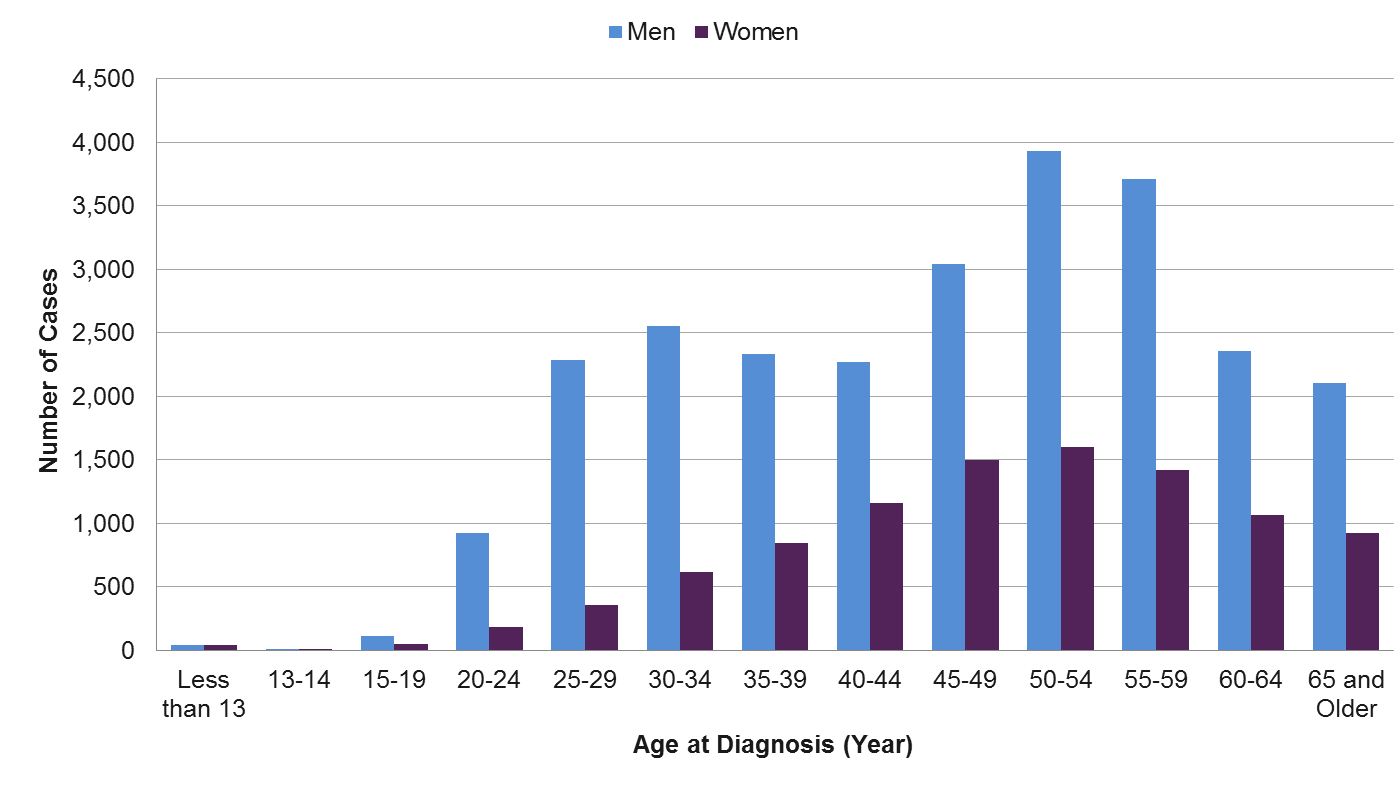 *Based on most recent address in eHARS as of December 31, 2018 
Data Source: enhanced HIV/AIDS Reporting System (eHARS) (data as of June 26, 2019).
4
Newly Diagnosed HIV among Adult/ Adolescents (13 years and older) by GenderNorth Carolina, 2000-2018
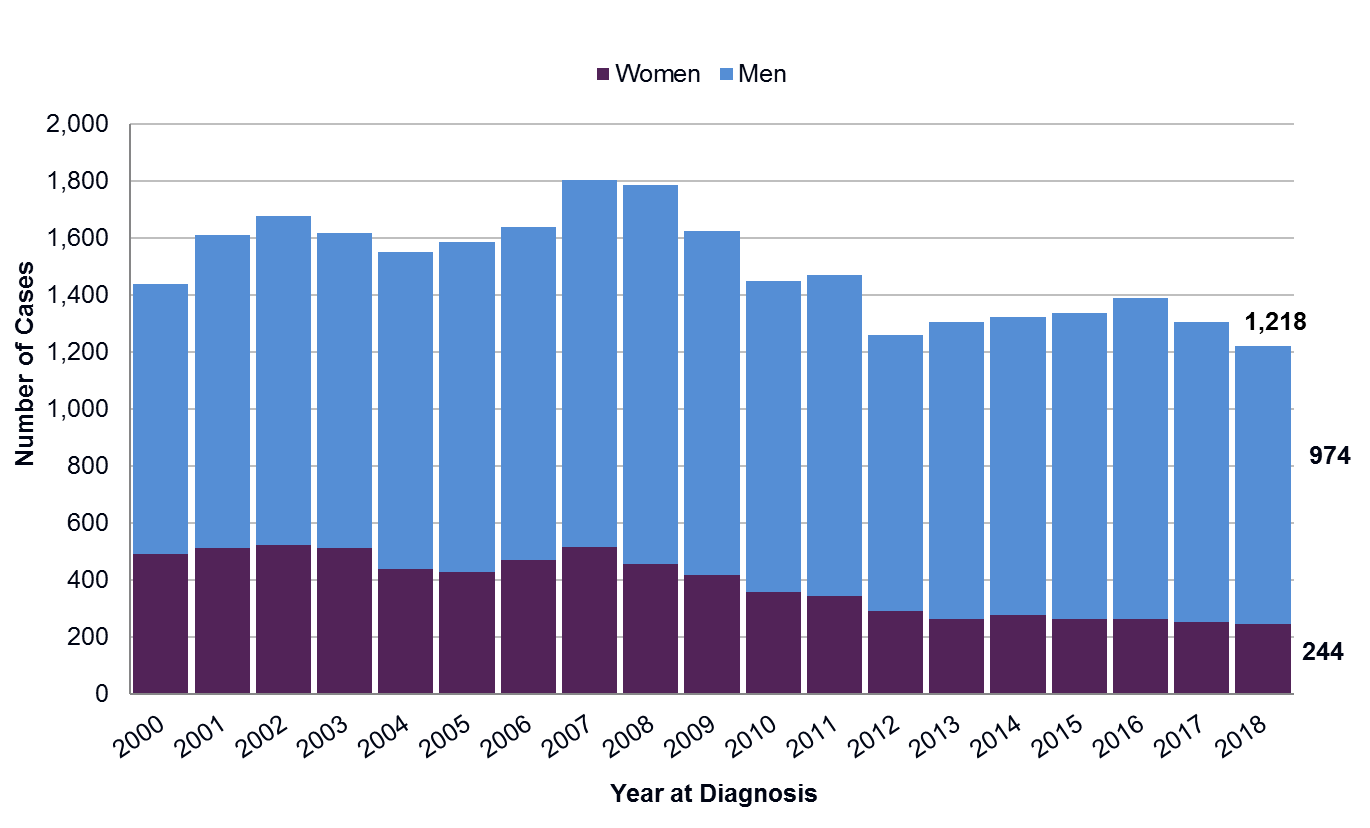 Data Source: enhanced HIV/AIDS Reporting System (eHARS) (data as of June 26, 2019).
5
Gender Distribution of Newly Diagnosed Adult/Adolescent (13 years and older) HIV North Carolina, 2018
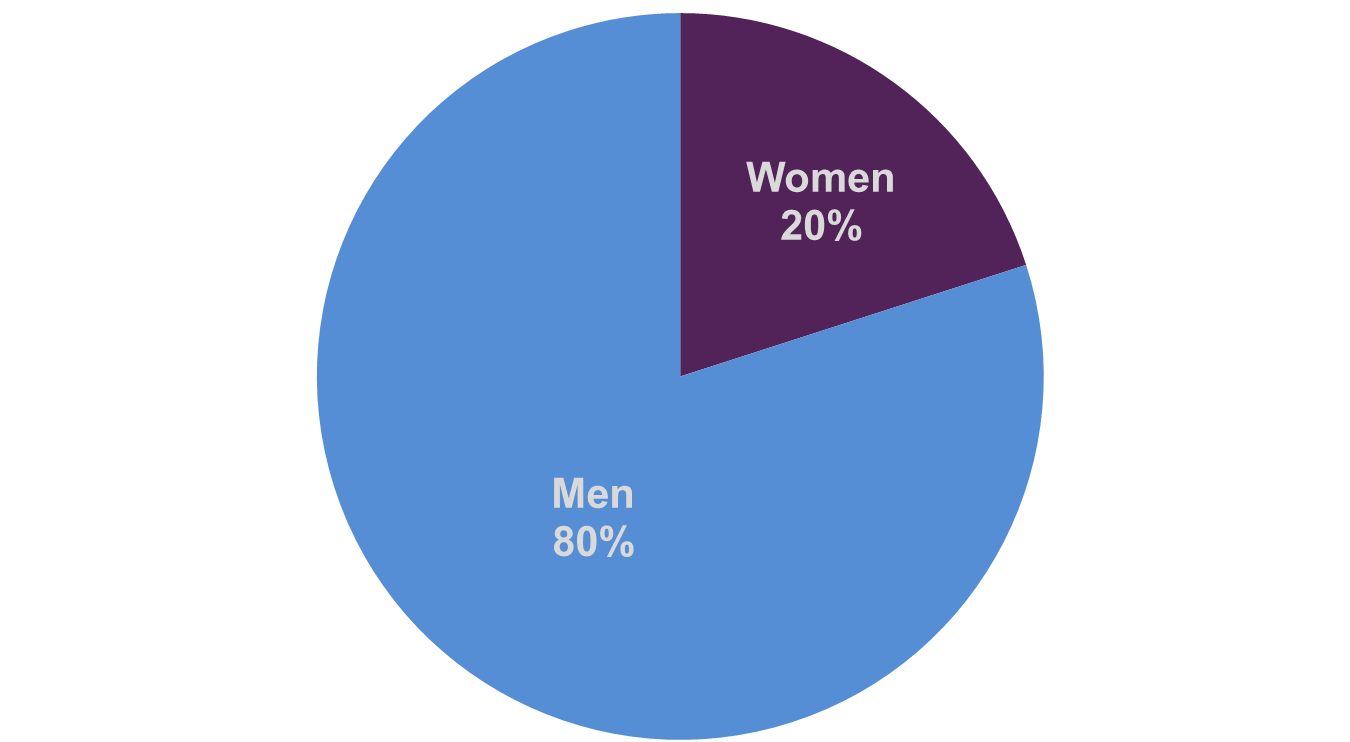 Data Source: enhanced HIV/AIDS Reporting System (eHARS) (data as of June 26, 2019).
6
Age Distribution of Newly Diagnosed Adult/Adolescents (13 years and older) HIV by Gender in North Carolina, 2007
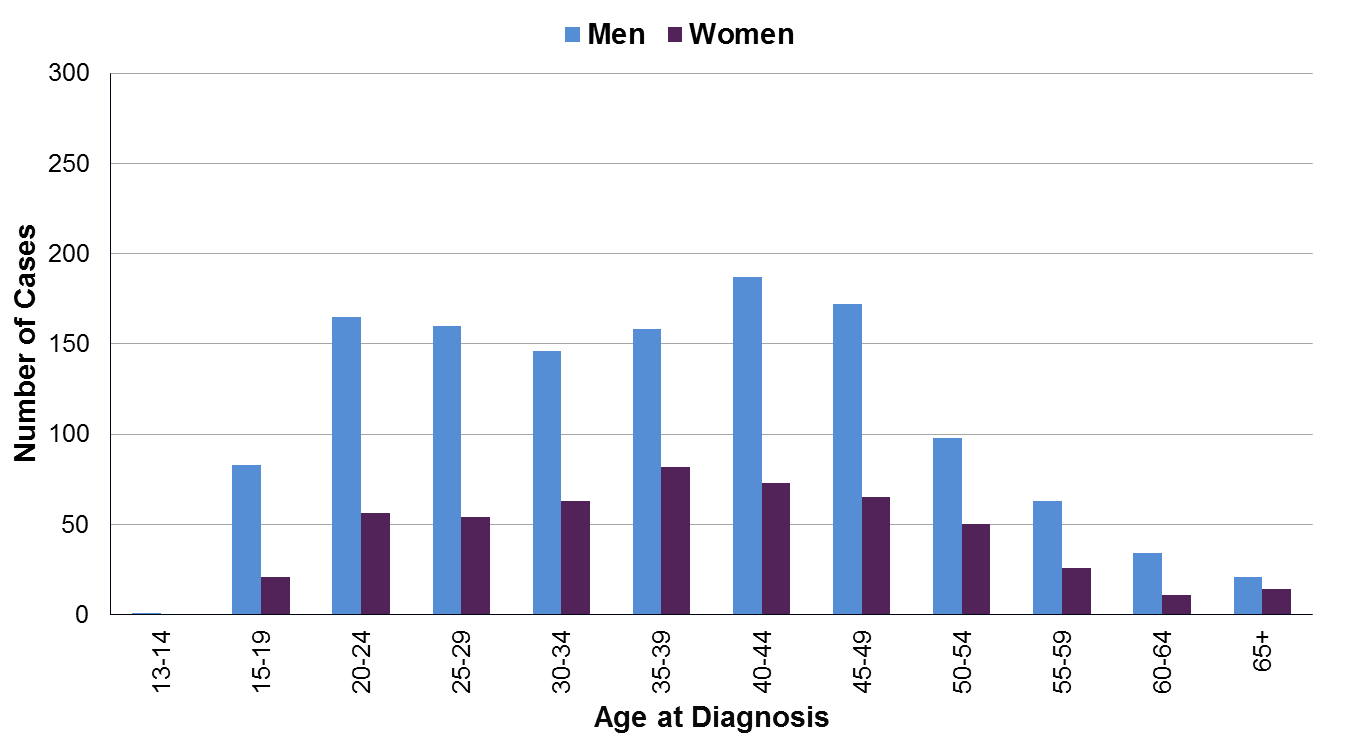 Data Source: enhanced HIV/AIDS Reporting System (eHARS) (data as of June 26, 2019).
7
Age Distribution of Newly Diagnosed Adult/Adolescents (13 years and older) HIV by Gender in North Carolina, 2012
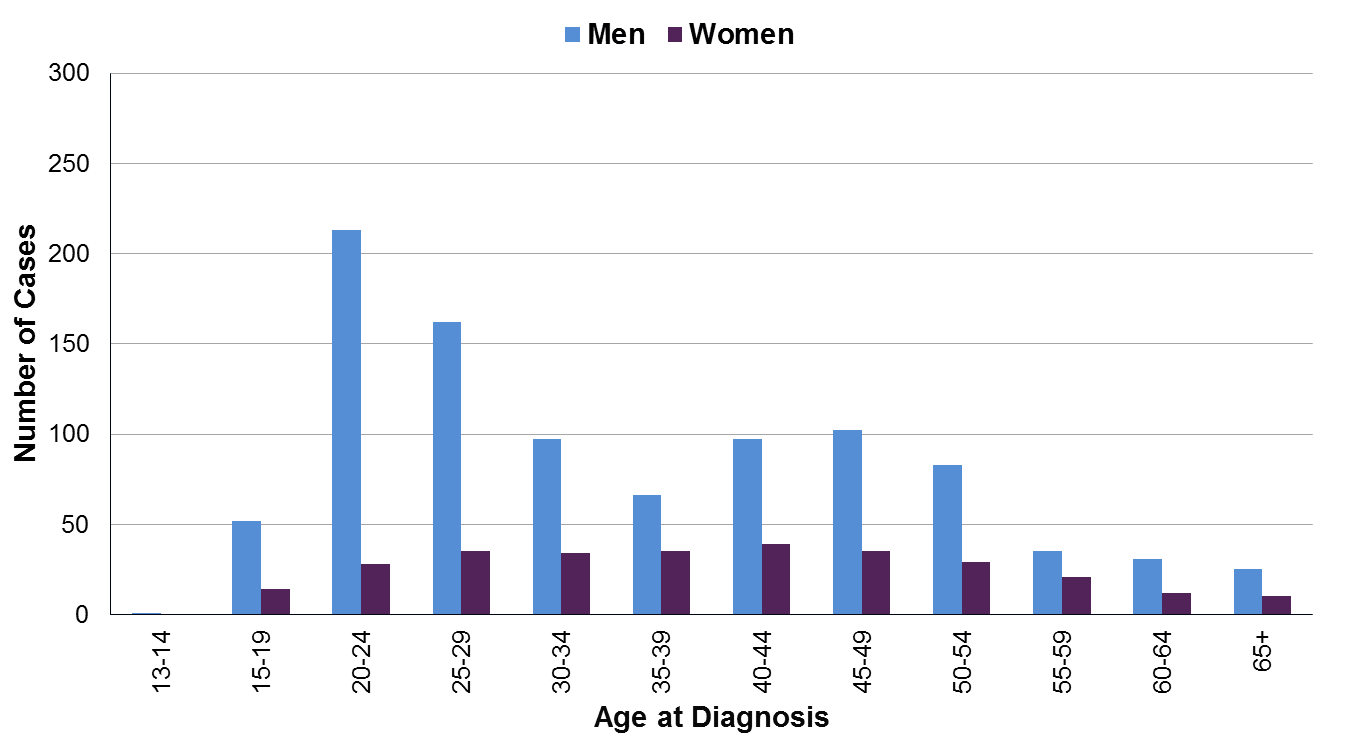 Data Source: enhanced HIV/AIDS Reporting System (eHARS) (data as of June 26, 2019).
8
Age Distribution of Newly Diagnosed Adult/Adolescents (13 years and older) HIV by Gender in North Carolina, 2018
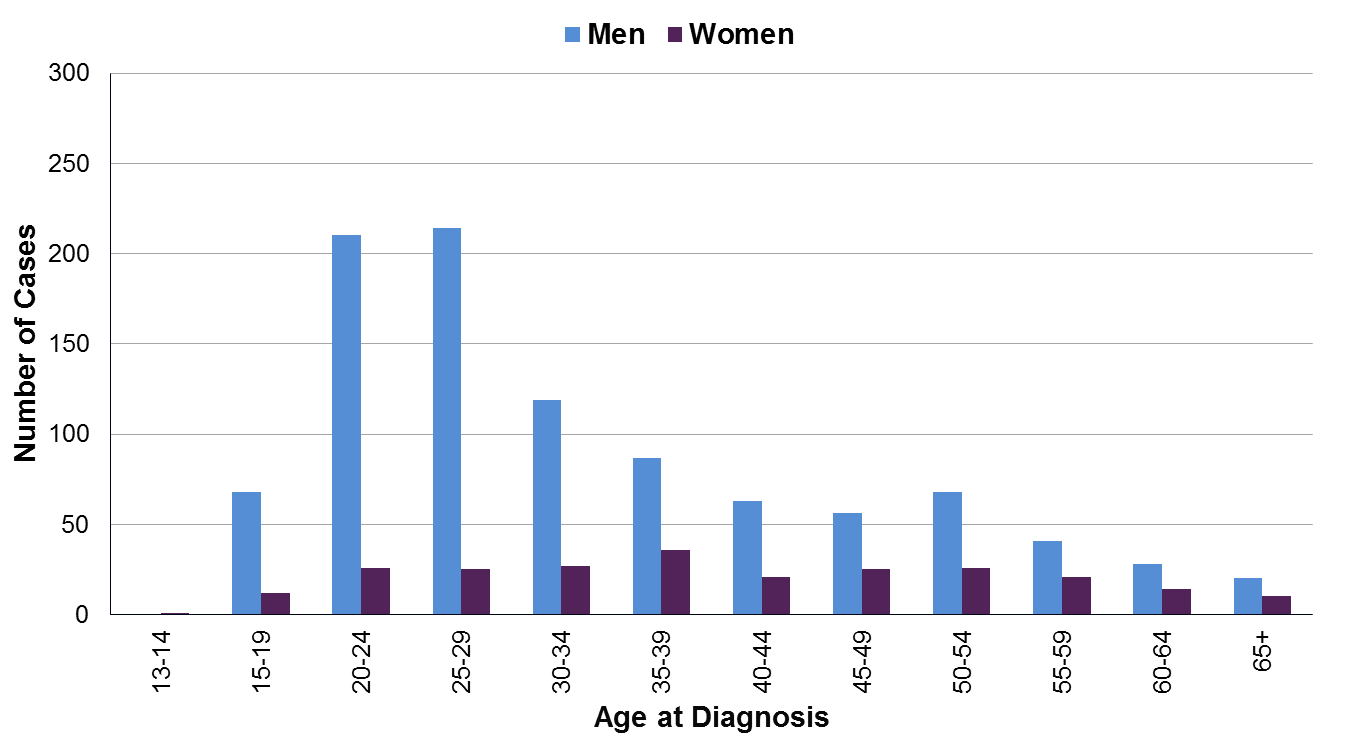 Data Source: enhanced HIV/AIDS Reporting System (eHARS) (data as of June 26, 2019).
9
Newly Diagnosed HIV Cases among Adults/Adolescents (13 years and older) by Race/EthnicityNorth Carolina 2018 vs North Carolina Population 2018
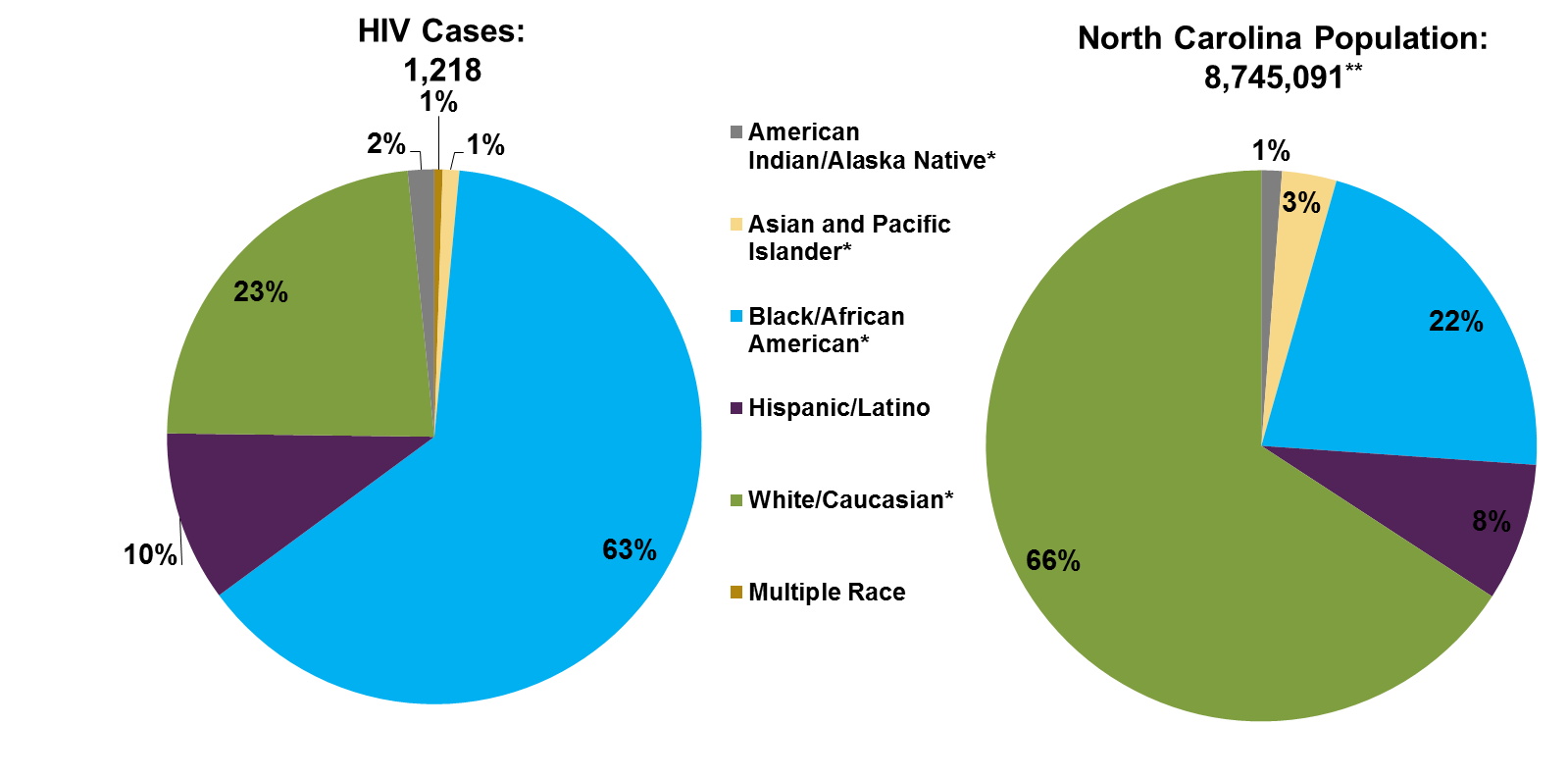 **US Census Bureau North Carolina 2018 Adult and Adolescent population estimate
*Non-Hispanic/Latino. 
Data Source: enhanced HIV/AIDS Reporting System (eHARS) (data as of June 26, 2019).
10
Newly Diagnosed HIV Rates among Adult/Adolescents (13 years and older) by Race/Ethnicity, 2014-2018
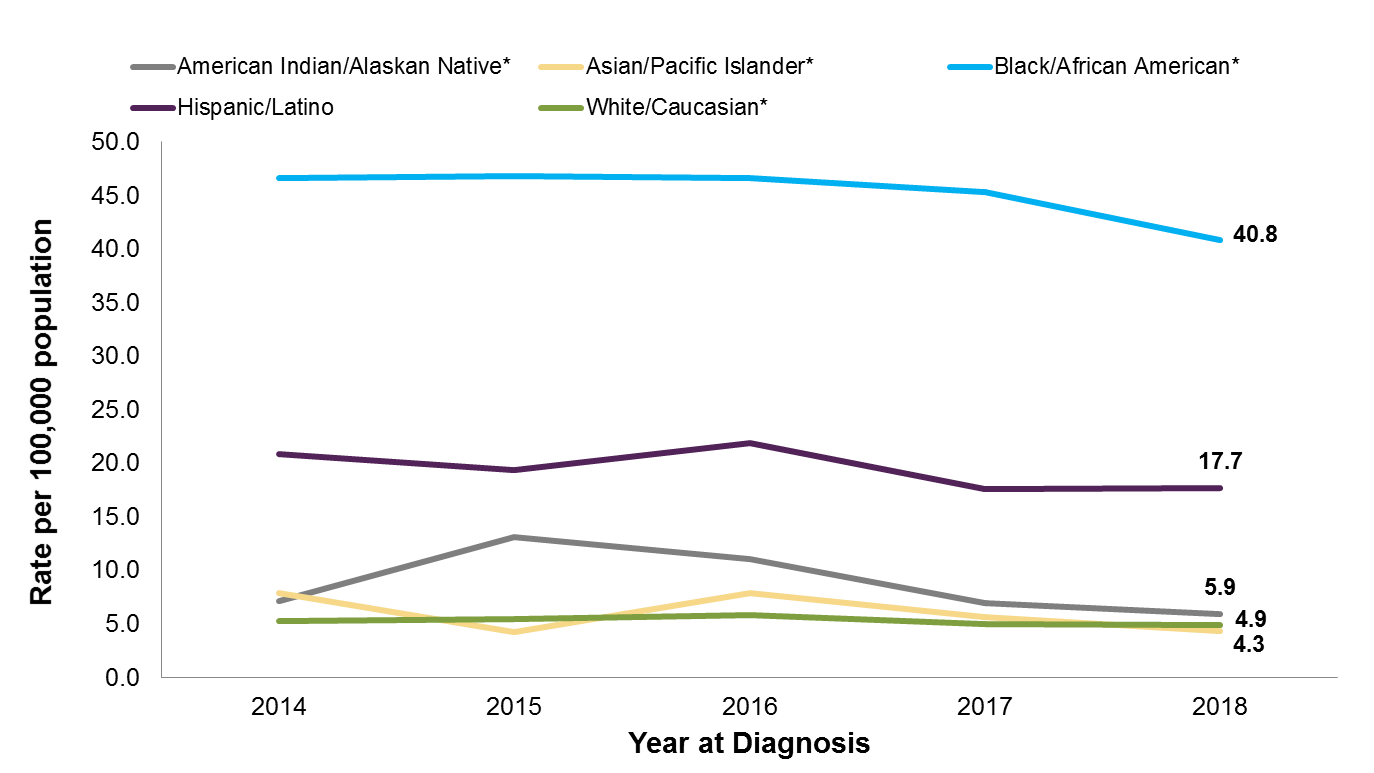 *Non-Hispanic/Latino. 
Data Source: enhanced HIV/AIDS Reporting System (eHARS) (data as of June 26, 2019).
11
Newly Diagnosed HIV Rates by CountyNorth Carolina, 2018
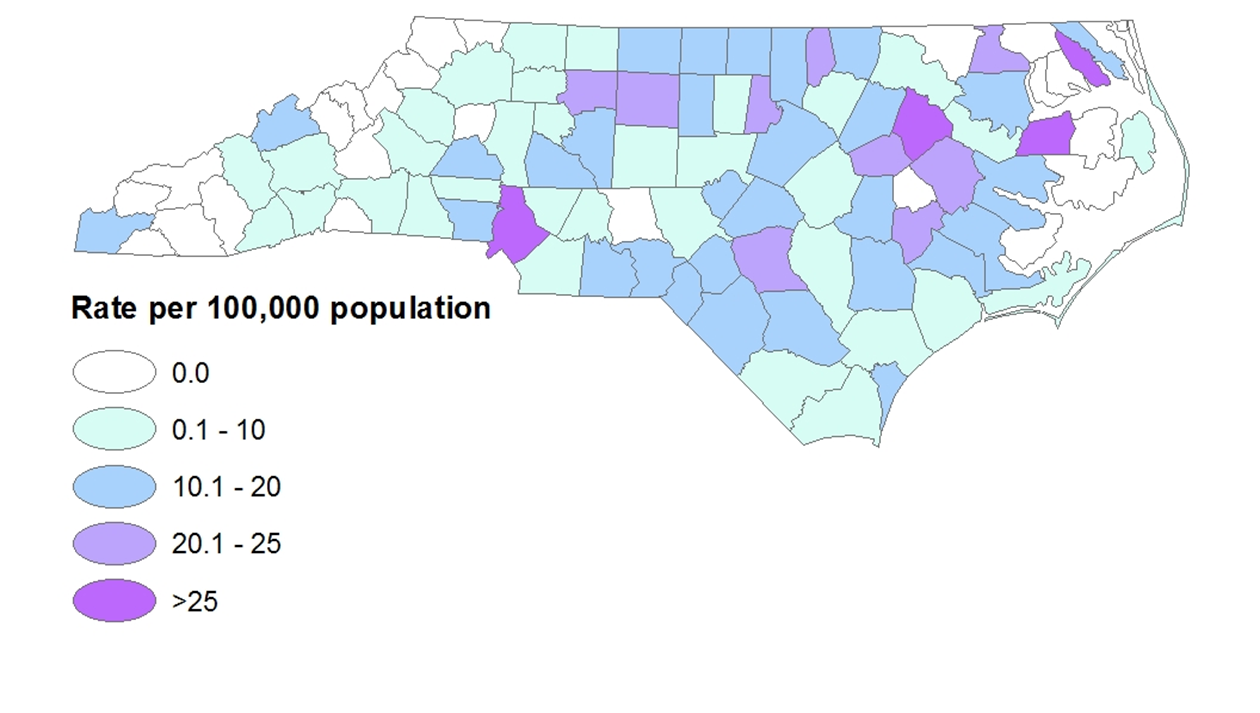 Data Source: enhanced HIV/AIDS Reporting System (eHARS) (data as of June 26, 2019).
12
HIV Exposure (Hierarchical Risk)
13
Newly Diagnosed HIV Hierarchical Risk^ among Adult and Adolescents in NC, 2014-2018
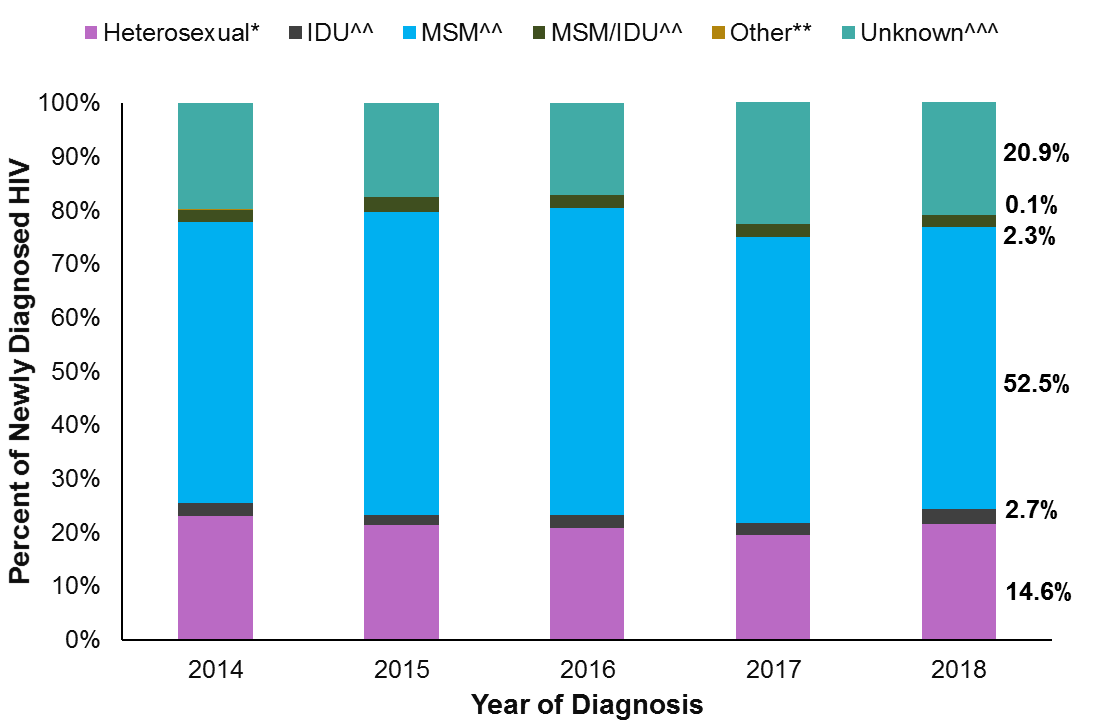 ^Risk was assigned to each case based on the reported risk that was most likely to have resulted in HIV transmission. While people may have reported more than one behavior that can transmit HIV, each person is only classified with one risk in this chart. 
*Heterosexual-all is defined as a person who does not report IDU or MSM, but does report sexual contact with a partner of opposite sex, who is IDU, MSM, or known HIV-positive status. Also, if a person is a victim of sexual assault, exchanges sex for drugs/money, has had a recent STD or has sexual contact while using drugs, they are classified as high risk. It also includes individuals classified as people who reports sex with an opposite sex partner and does not report IDU, MSM, or any other potential "high risk" behaviors.
^^IDU = injection drug use; MSM = men who report sex with men; MSM/IDU = men who report sex with men and injection drug use. 
**Other risks include exposure to blood products (adult hemophilia or transfusions), pediatric risk, needle sticks, and health care exposure. 
^^^Unknown risk is defined as individuals classified as no identified risk (NIR) and no reported risk (NRR) individuals.
Data Source: enhanced HIV/AIDS Reporting System (eHARS) (data as of June 26, 2019).
14
Hierarchical Risk^ (redistributed*) for HIV Exposure among Newly Diagnosed HIV Rates among Adults and Adolescents (13 years and older)North Carolina 2018
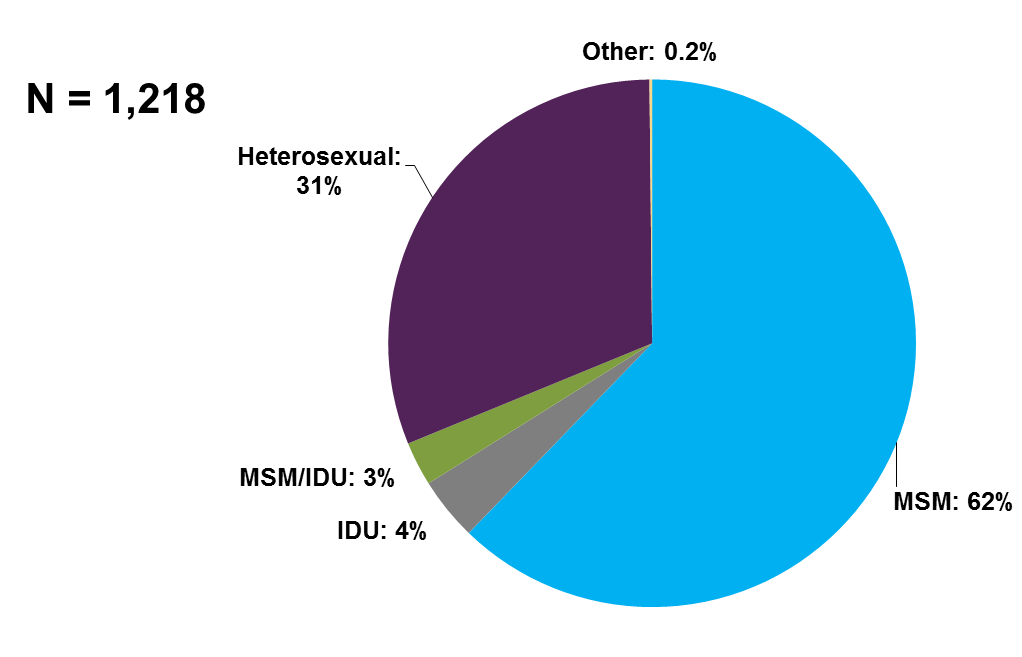 ^Risk was assigned to each case based on the reported risk that was most likely to have resulted in HIV transmission. While people may have reported more than one behavior that can transmit HIV, each person is only classified with one risk in this chart. 
*Unknown risk has been redistributed. 
*Heterosexual-all is defined as a person who does not report IDU or MSM, but does report sexual contact with a partner of opposite sex, who is IDU, MSM, or known HIV-positive status. Also, if a person is a victim of sexual assault, exchanges sex for drugs/money, has had a recent STD or has sexual contact while using drugs, they are classified as high risk. It also includes individuals classified as people who reports sex with an opposite sex partner and does not report IDU, MSM, or any other potential "high risk" behaviors.
^^IDU = injection drug use; MSM = men who report sex with men; MSM/IDU = men who report sex with men and injection drug use. 
**Other risks include exposure to blood products (adult hemophilia or transfusions), pediatric risk, needle sticks, and health care exposure. 
Data Source: enhanced HIV/AIDS Reporting System (eHARS) (data as of June 26, 2019).
15
Proportion of Newly Diagnosed HIV among Adults and Adolescents (13 years and older) by Hierarchical Risk^  (redistributed*) North Carolina 2014-2018
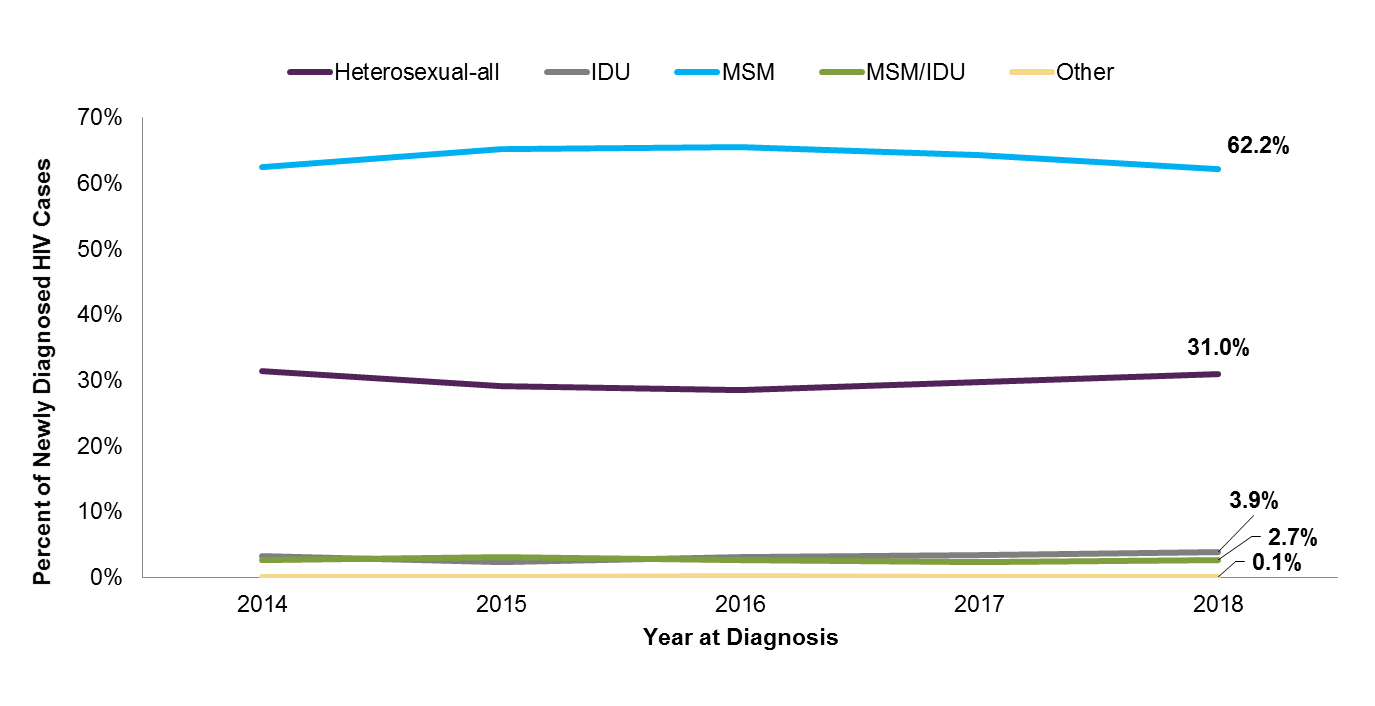 ^Risk was assigned to each case based on the reported risk that was most likely to have resulted in HIV transmission. While people may have reported more than one behavior that can transmit HIV, each person is only classified with one risk in this chart. 
*Unknown risk has been redistributed. 
*Heterosexual-all is defined as a person who does not report IDU or MSM, but does report sexual contact with a partner of opposite sex, who is IDU, MSM, or known HIV-positive status. Also, if a person is a victim of sexual assault, exchanges sex for drugs/money, has had a recent STD or has sexual contact while using drugs, they are classified as high risk. It also includes individuals classified as people who reports sex with an opposite sex partner and does not report IDU, MSM, or any other potential "high risk" behaviors.
^^IDU = injection drug use; MSM = men who report sex with men; MSM/IDU = men who report sex with men and injection drug use. 
**Other risks include exposure to blood products (adult hemophilia or transfusions), pediatric risk, needle sticks, and health care exposure. 
Data Source: enhanced HIV/AIDS Reporting System (eHARS) (data as of June 26, 2019).
16
Estimated HIV Infection Rates among Newly Diagnosed Adult and Adolescent (13 years and older) Gay and Bisexual Men and Other Men who have Sex with Men^  in North Carolina 2018
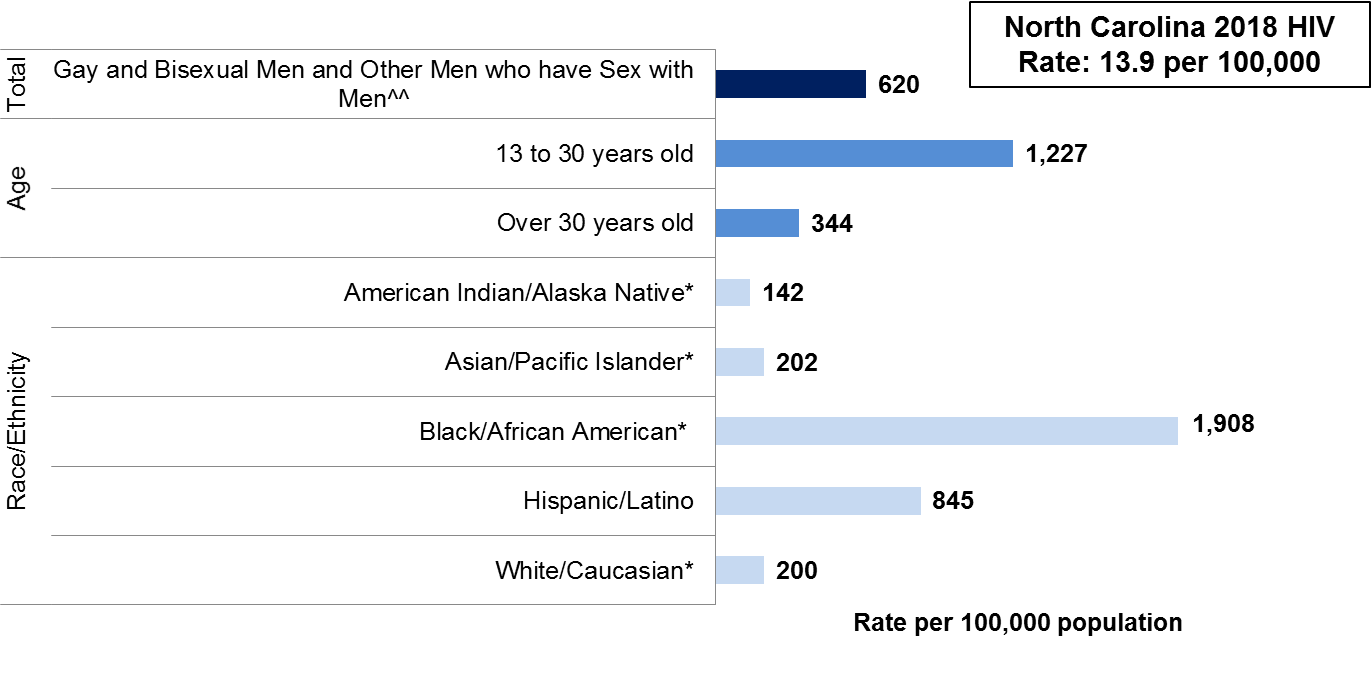 ^Unknown risk has been redistributed. People who were classified as MSM and IDU were excluded.   
^^Grey et al (2016). JMIR Public Health Surveill; 2(1): e14. https://publichealth.jmir.org/2016/1/e14/
*Non-Hispanic/Latino.
Data Source: enhanced HIV/AIDS Reporting System (eHARS) (data as of June 26,2019).
17
Estimated HIV Infection Rates among Newly Diagnosed Adult and Adolescent (13 years and older) Heterosexual Men^ in North Carolina 2018
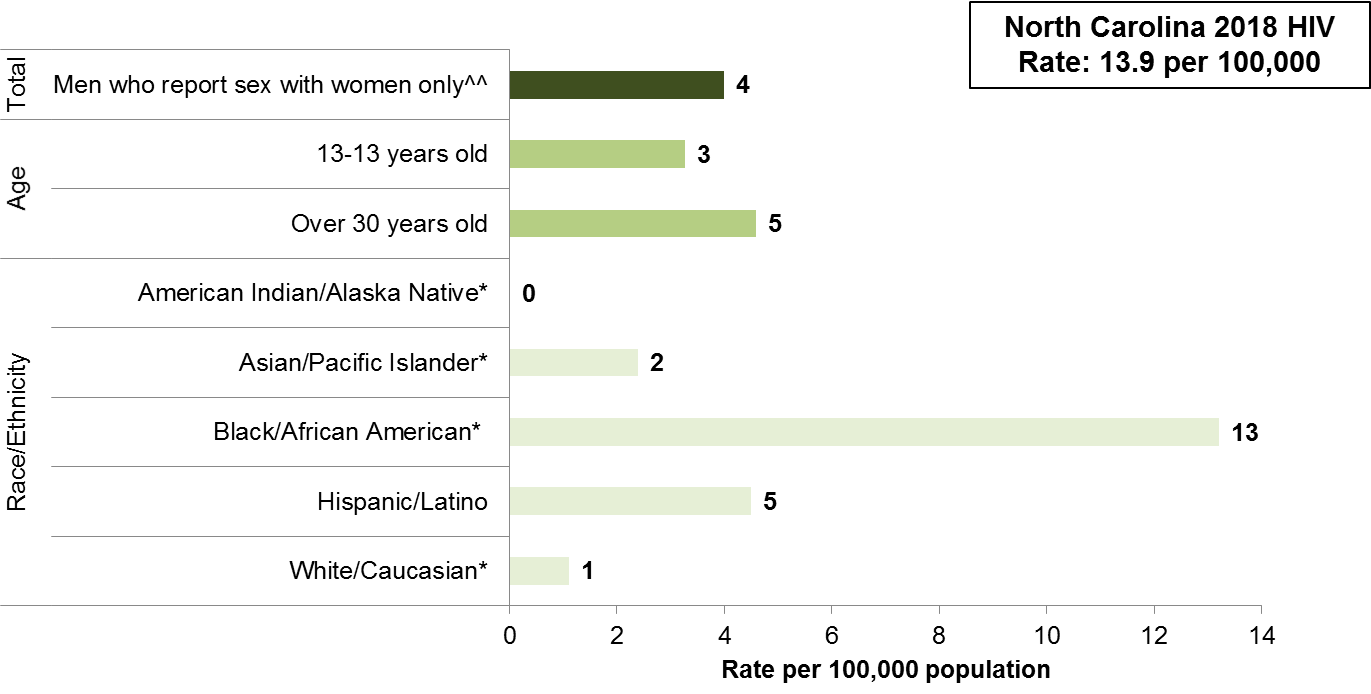 ^Unknown risk has been redistributed. 
^^Rates among heterosexual men are based on an estimated population in North Carolina. Grey et al (2016). JMIR Public Health Surveill; 2(1): e14. https://publichealth.jmir.org/2016/1/e14/. People exposed to HIV through injection drug use (IDU) are excluded.  
*Non-Hispanic/Latino.
Data Source: enhanced HIV/AIDS Reporting System (eHARS) (data as of June 26, 2019).
18
HIV Infection Rates among Newly Diagnosed Adult and Adolescent (13 years and older) Heterosexual Women^ in North Carolina 2018
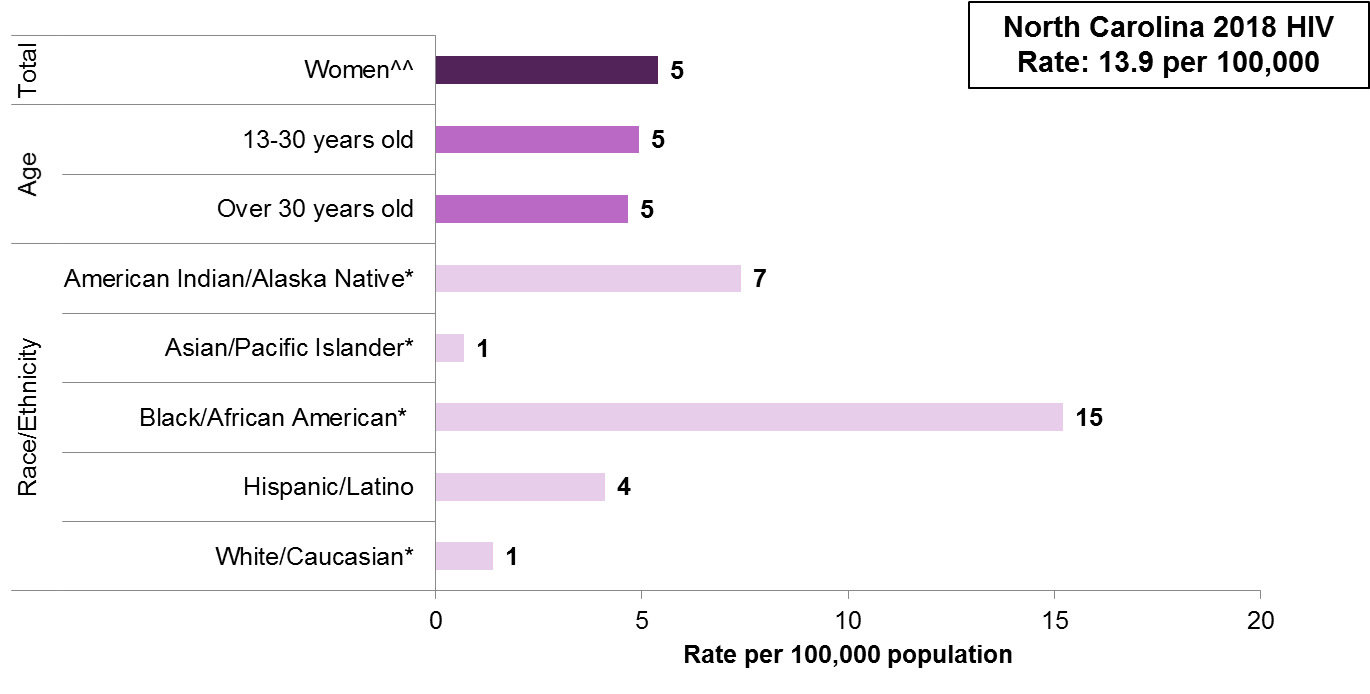 ^Unknown risk has been redistributed. 
^^Defined as individuals reporting heterosexual contact with a known HIV-positive or high-risk individual and cases redistributed into the heterosexual classification from the “unknown” risk group. People exposed to HIV through injection drug use (IDU) are excluded.  
*Non-Hispanic/Latino.
Data Source: enhanced HIV/AIDS Reporting System (eHARS) (data as of June 26, 2019).
19
Late Diagnosis of HIV (HIV and AIDS within 6 months)
20
Rate of Newly Diagnosed HIV and AIDS within 6 Months by GenderNorth Carolina, 2009-2018
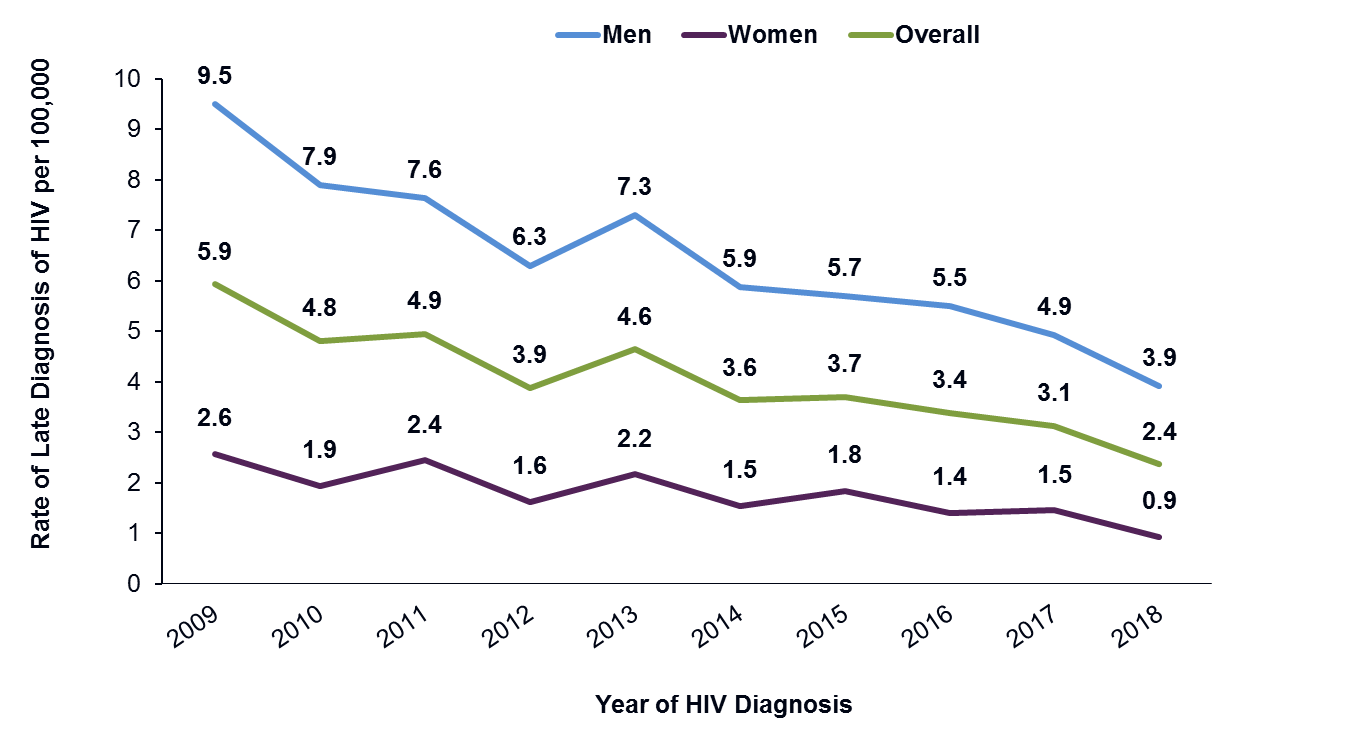 Data Source: enhanced HIV/AIDS Reporting System (eHARS) (data as of June 26, 2019).
21
Race/Ethnicity Proportion of Newly Diagnosed HIV and AIDS within 6 Months by Gender North Carolina, 2018
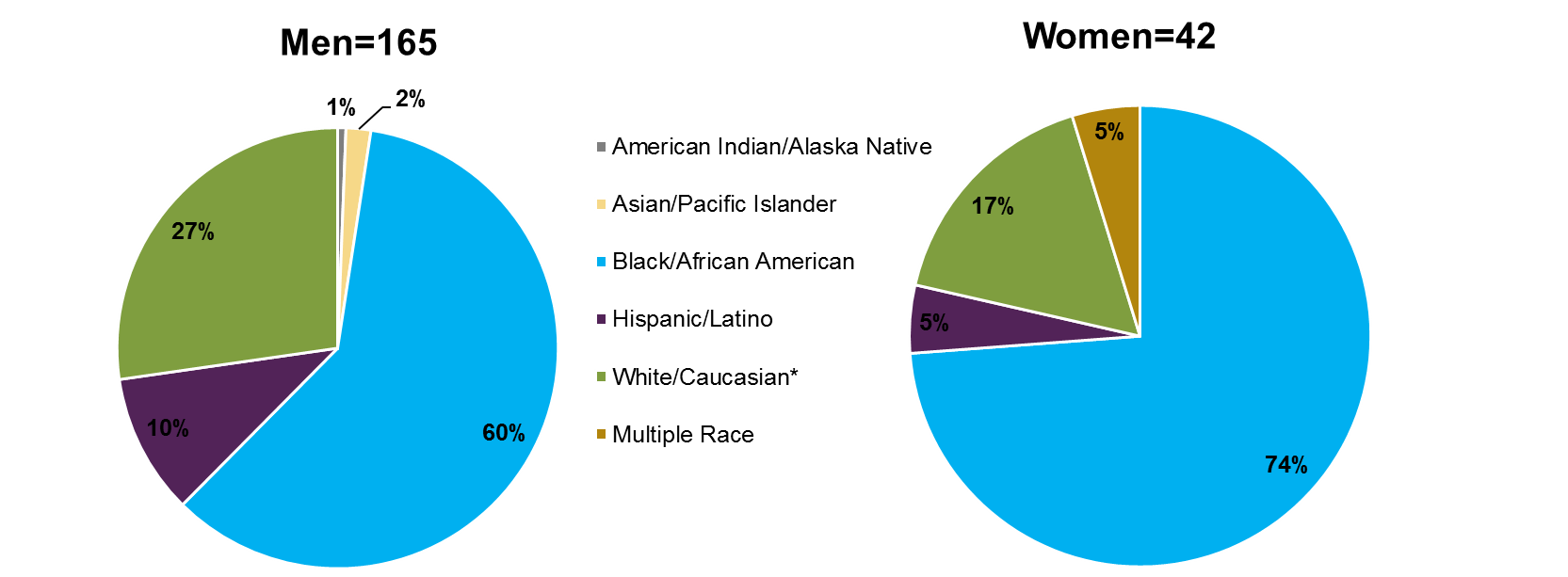 Data Source: enhanced HIV/AIDS Reporting System (eHARS) (data as of June 26, 2019).
22
HIV AND HEPATITIS B AND C
23
2018 HIV/Hepatitis B/Hepatitis C Coinfection
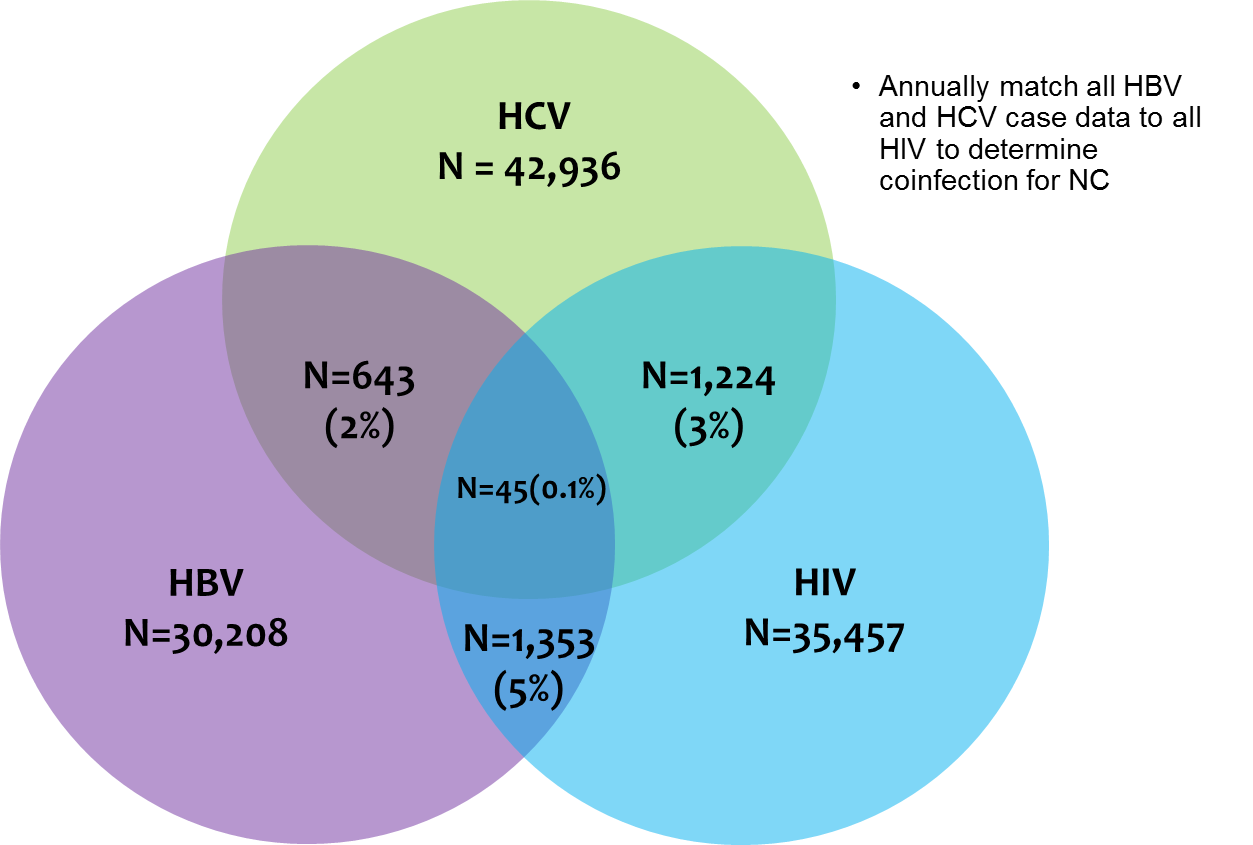 Data Source: enhanced HIV/AIDS Reporting System (eHARS) (data as of June 26, 2019) and North Carolina Electronic Disease Surveillance System (NC EDSS) (data as of June 1, 2019).
24
NORTH CAROLINA HIV CONTINUUM OF CARE
25
North Carolina HIV Continuum of Care 2018* (Diagnosed through 2018 and living in 2018)
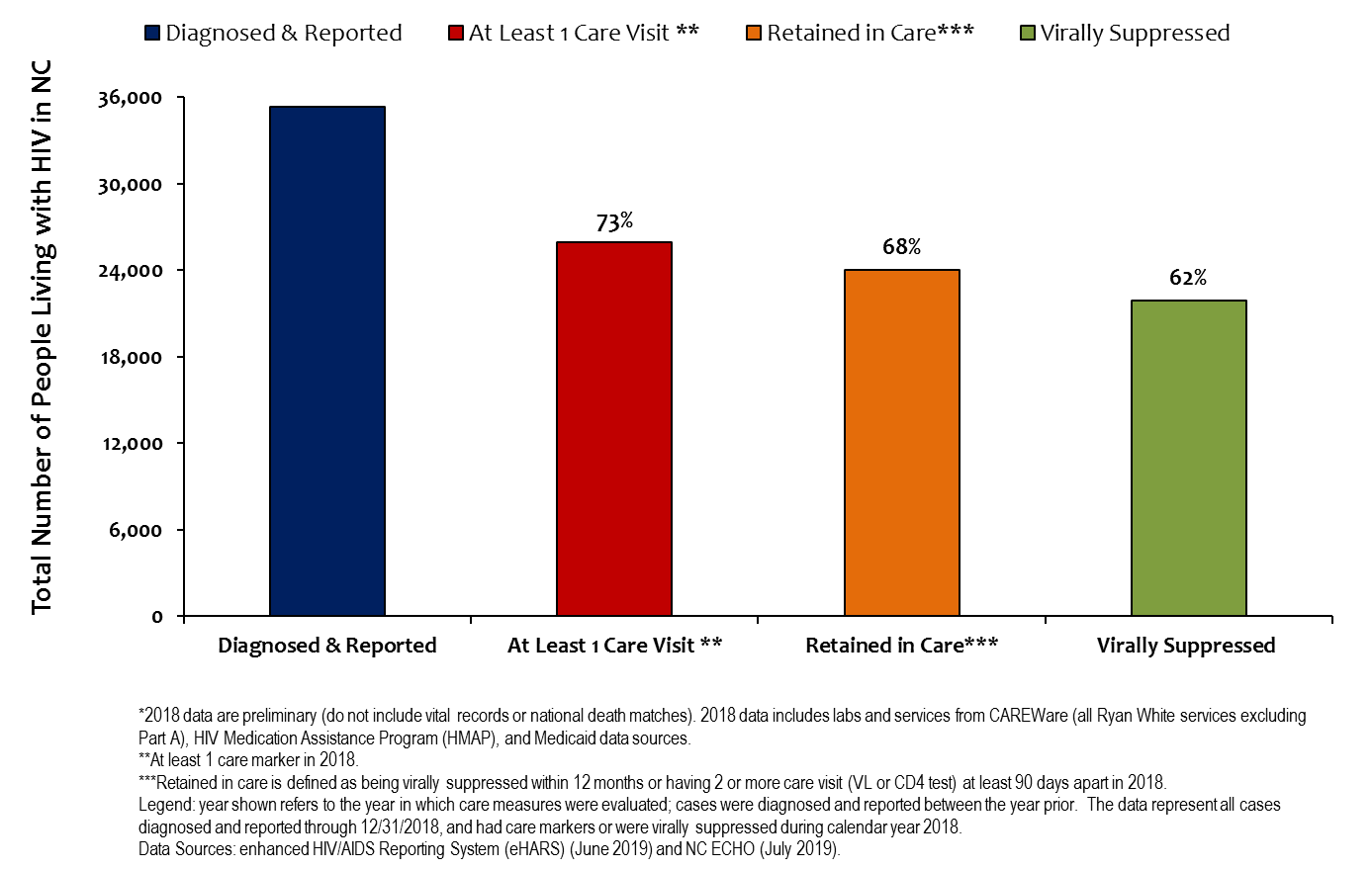 26
2018* North Carolina Newly Diagnosed HIV Continuum of Care
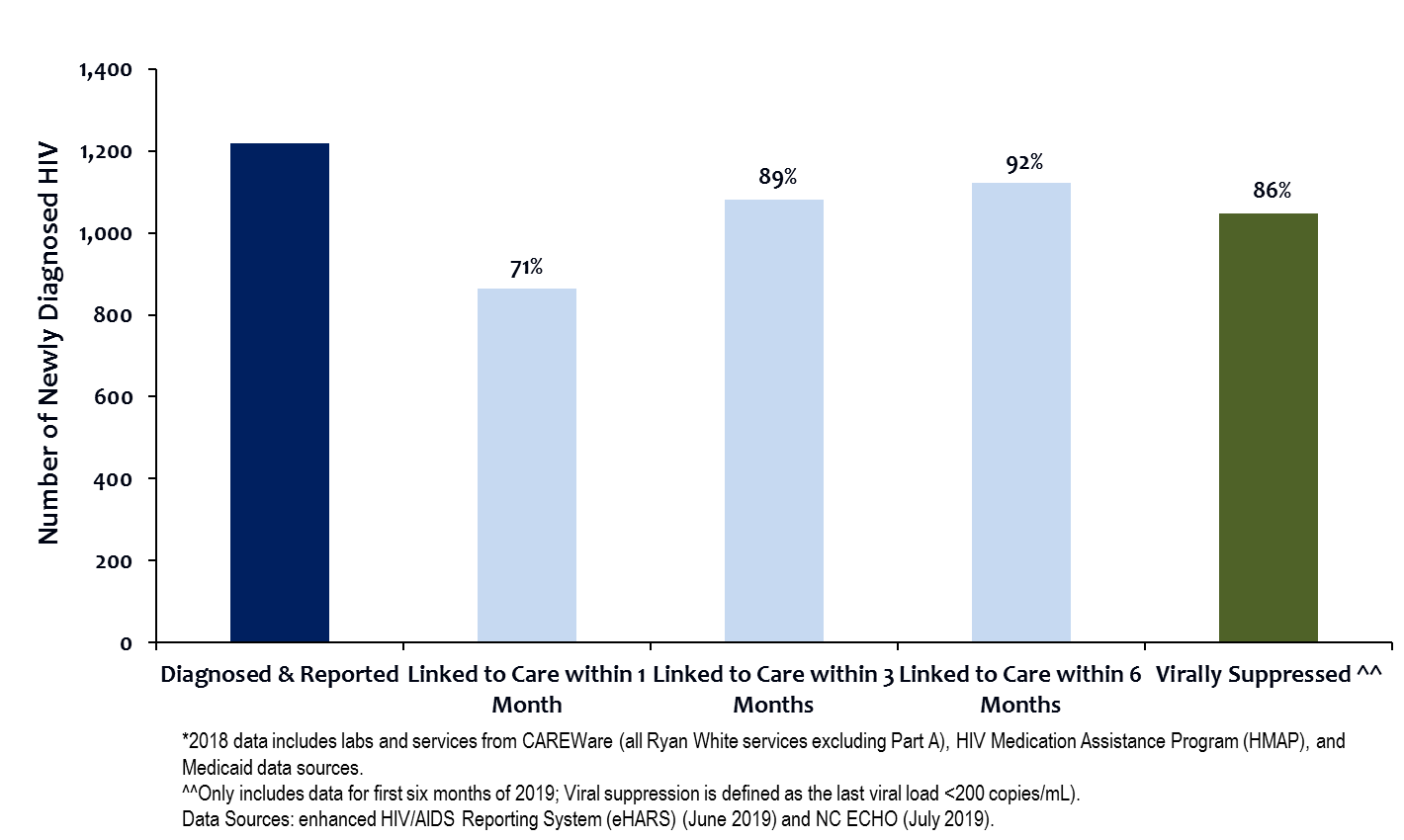 27
[Speaker Notes: Virally Suppressed any time after HIV dx]